Les procèdes de séparation
Les sédiment se reposent au fond
sédimentation
On transvide le liquide mais on garde le liquide
Décantation
Ex : on laisse couler l’eau des patates
On vide le mélange à travers un filtre poreux
filtration
Ex : la boue reste dans le papier filtre et l’eau passe à travers
Résidu
Fltra
distillation
Condenser à eaux froides
thermomètre
Ex : on chauffe à 85 dégrées Celsius , une solution eau (100 dégrées + alcool  79 dégrées)
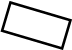 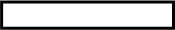 résidu
distillat
Plaque chauffente
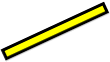 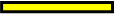 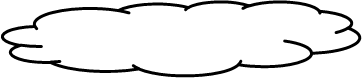 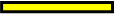 évaporation
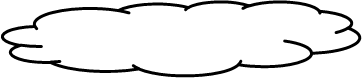 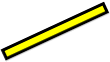 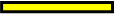 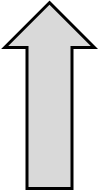 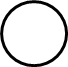 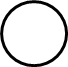 sel